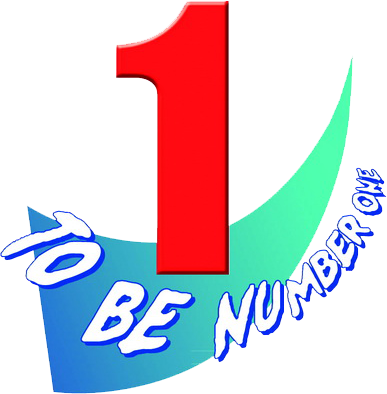 ผลการดำเนินงานโครงการ TO BE NUMBER ONE แนวทางการดำเนินงานพระราชทานและแนวทางการดำเนินงาน ปี 2560
ผลการดำเนินงานในภาพรวมของโครงการ TO BE NUMBER ONE ประจำปี 2559
ด้านการรณรงค์ประชาสัมพันธ์ สร้างกระแส 
ด้านการพัฒนาและขยายเครือข่าย TO BE NUM BER ONE
ด้านการเสริมสร้างภูมิคุ้มกันทางด้านจิตใจ
- การจัดบริการศูนย์เพื่อนใจ TO BE NUMBER ONE 
- การจัดค่ายพัฒนาสมาชิก TO BE NUMBER ONE 
- การจัดกิจกรรม TO BE NUMBER ONE DANCERCISE
- การจัดกิจกรรม TO BE NUMBER ONE IDOL
4.     การดำเนินงานด้านวิชาการ
        - การศึกษาทักษะการมีภูมิคุ้มกันทางจิตใจของแกนนำชมรม และศูนย์เพื่อนใจ TO BE    
          NUMBER ONE 
        - การพัฒนาและผลิตสื่อเทคโนโลยี
แนวการดำเนินงานพระราชทานจากการประชุมคณะกรรมการอำนวยการโครงการ TO BE NUMBER ONE
โครงการ TO BE NUMBER ONE ทำให้คนติดยาลดลงเท่าไหร่
สมาชิกโครงการ TO BE NUMBER ONE เมื่อ 15 ปีที่แล้ว อยู่ที่ไหนทำอะไร มีประวัติการเสพยาหรือไม่
โครงการ TO BE NUMBER ONE สามารถป้องกันและลดปัญหายาเสพติดได้หรือไม่
แนวทางการดำเนินงาน ปี 2560
เก็บรวบรวมและจัดทำฐานข้อมูลชมรม และศูนย์เพื่อนใจ TO BE NUMBER ONE สมาชิกทั่วไป สมาชิกที่เป็นแกนนำทุกระดับ สมาชิกโครงการใครติดยายกมือขึ้น และประมวลผลสถิติเบื้องต้น
สร้างกรอบแนวคิดทางทฤษฎี โดยใช้การวิจัยเชิงคุณภาพ ด้วยทฤษฎีฐานราก และการทบทวนวรรณกรรมที่เกี่ยวข้อง เพื่อศึกษาความสัมพันธ์ระหว่างผลสัมฤทธิ์ของโครงการฯ กับปัจจัยที่เกี่ยวข้องกับกิจกรรมและการดำเนินงานของโครงการ TO BE NUMBER ONE และโครงการใครติดยายกมือขึ้น
ศึกษาความสัมพันธ์ของผลสัมฤทธิ์ของโครงการฯกับปัจจัยที่เกี่ยวข้องกับกิจกรรมและการดำเนินงาน
เก็บข้อมูลพื้นฐาน (Baseline) สำหรับการศึกษาระยะยาวและสร้างแบบสอบถาม เพื่อติดตามผลการดำเนินกิจกรรม ความสำเร็จ และชีวิตของแกนนำของแกนนำ